College Operations
What have we been up to during the global pandemic (March 2020 to present)
Campus Facilities Meeting
May 25, 2021
WHO ARE WE?
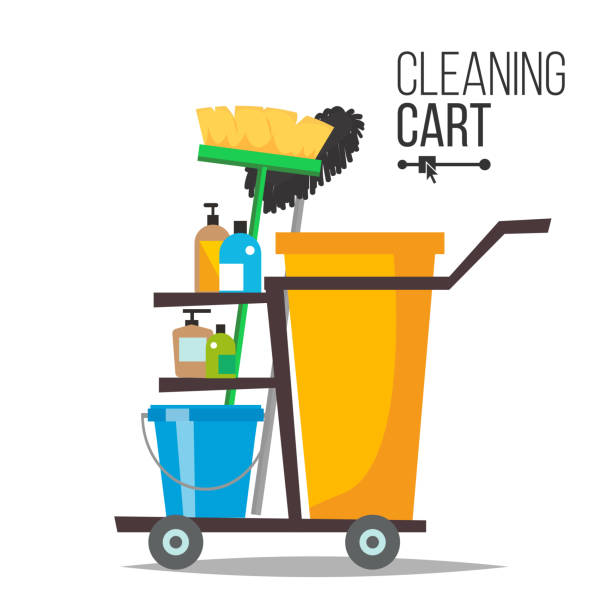 CUSTODIAL
GROUNDS
ADMINSTRATIVE ASSISTANCE
MAILROOM SERVICE
FF&E (FURNITURE, FIXTURES & EQUIPMENT)
RENTALS COORDINATOR
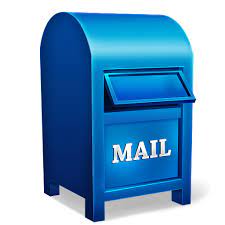 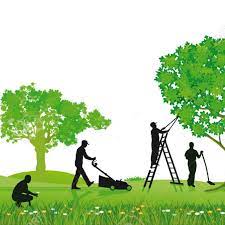 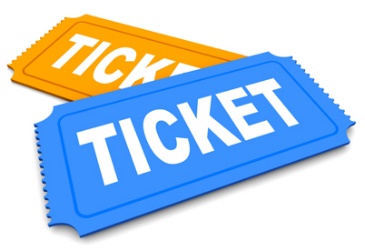 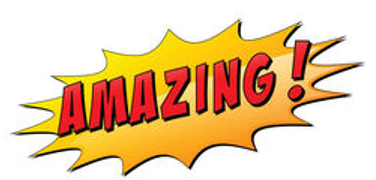 ACCOMPLISHMENTs
SUPPORTED:
Return to Campus 
Graduation Photo Opportunity (upcoming)
Vaccine Clinic (upcoming)
Mail Receiving & Distribution
Carpet/Flooring, Paint, Furniture
Counseling 2nd Floor RSS
Admissions & Records
Disability Support Services
Humanities Division Office L13
Auto Tech Computer Lab
Math, Science & Technology Resource Center (S43 Tutorial)
PE13 Storage Room
RSS Building (Paint Interior)
LaVoz Student Newspaper Office
Science Center Part Time Faculty Area
CONSTRUCTION WORK:
HyFlex Classroom MLC255
Outdoor Benches (removed & ordered; install August/September 2021)
Pool Gate Project
PE2 Gym – Interior Painting
In process…
CONSTRUCTION PROJECTS (MEASURE C FUNDED):
Science Center Buildings SC1 & SC2 Roofing Replacement
Campus Center Floor Replacement (Dining, Hallways, and Conference Rooms A & B)
Instruction Writing Surface Remediation (Chalkboard Replacement)